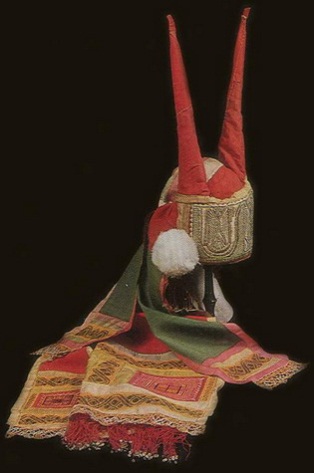 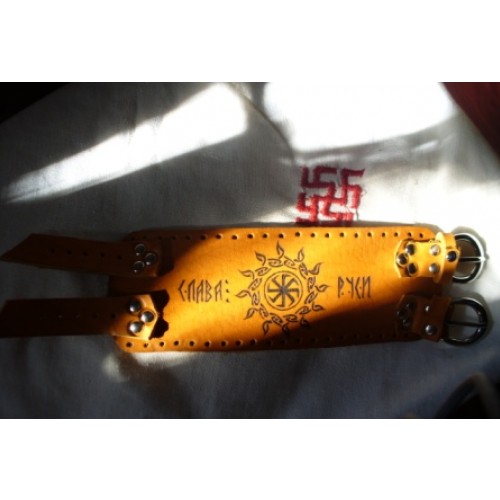 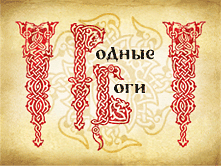 Славянские обереги
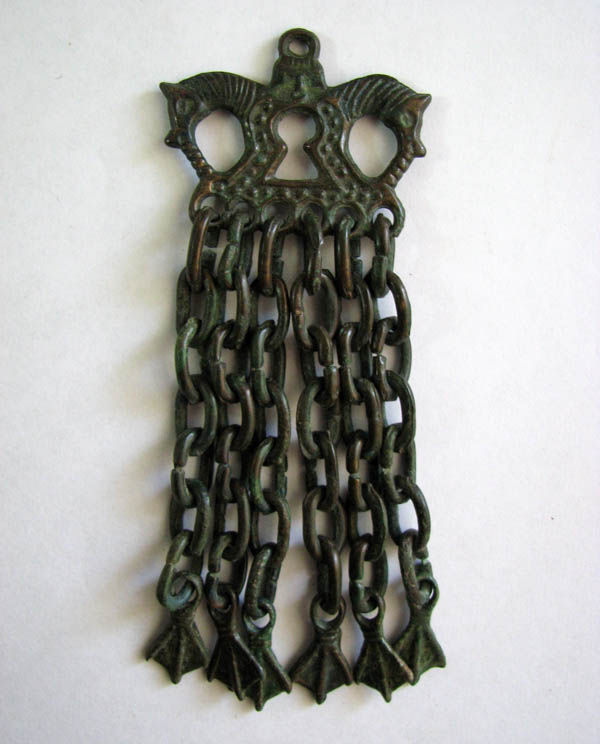 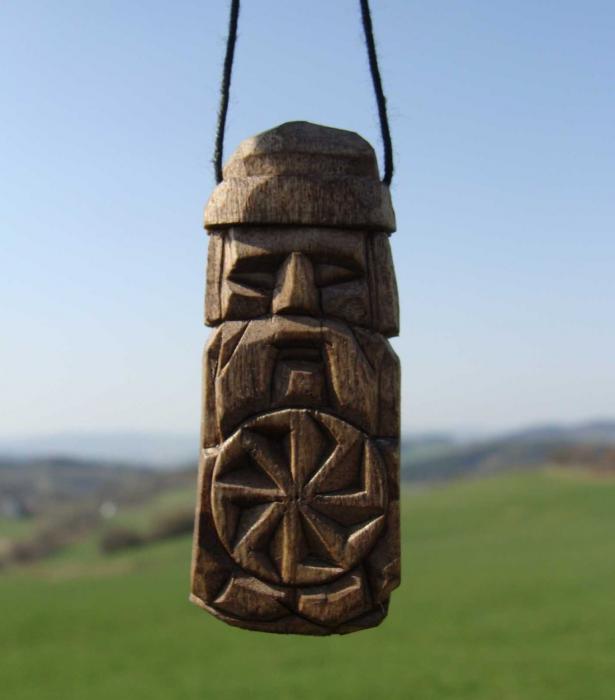 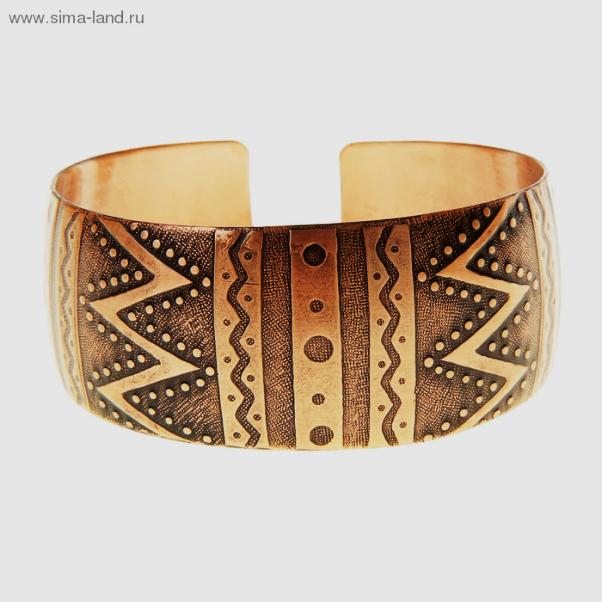 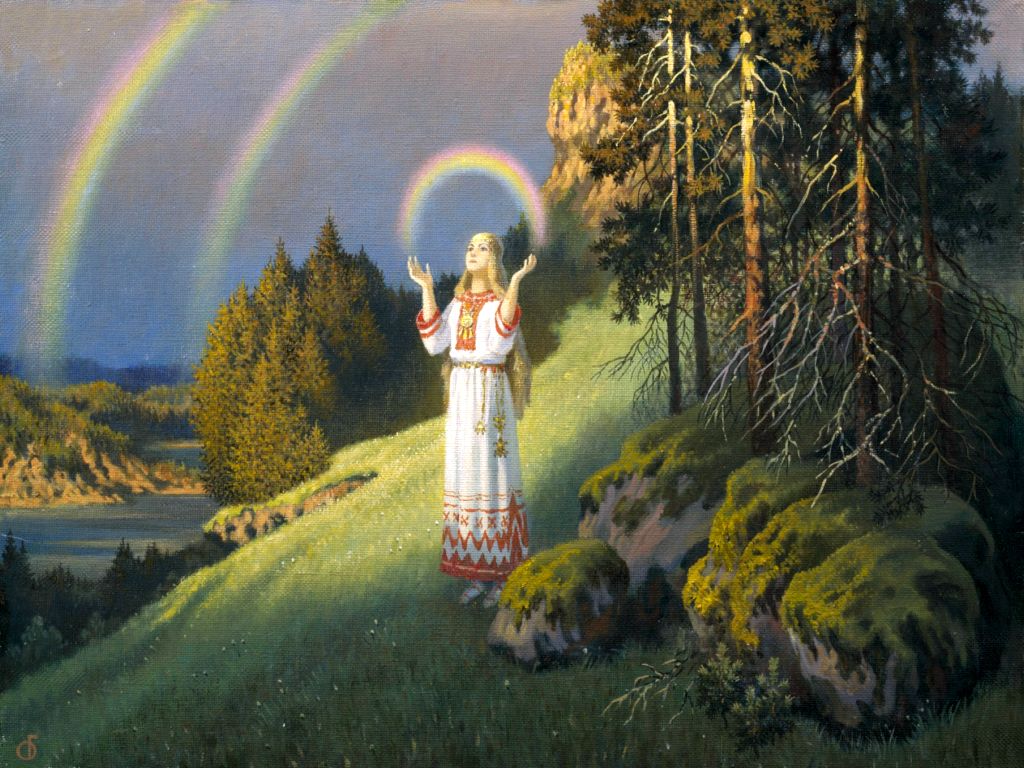 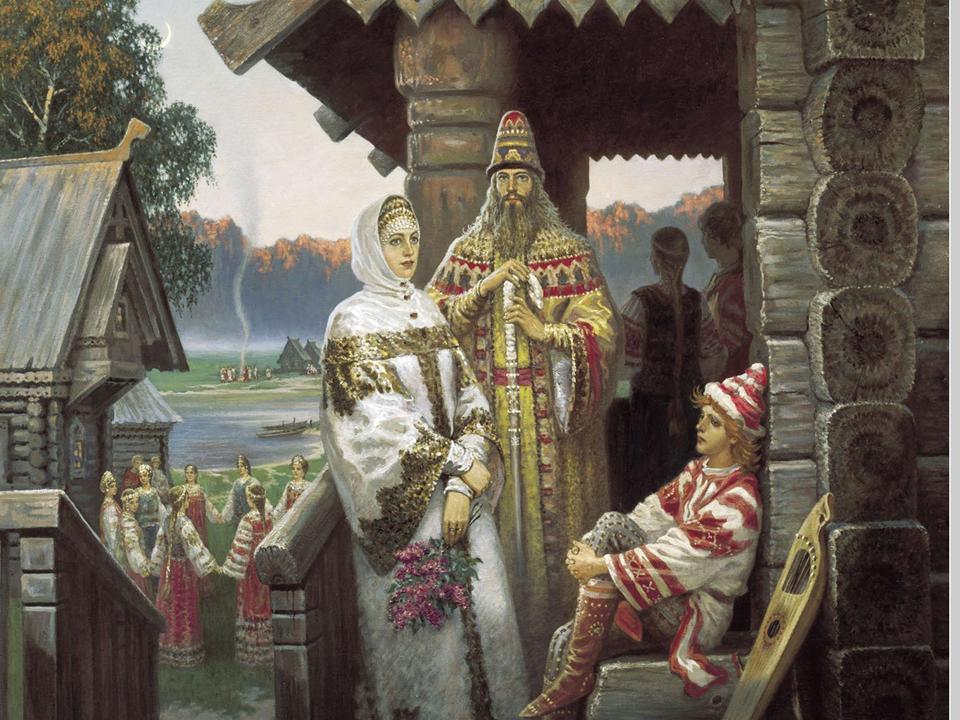 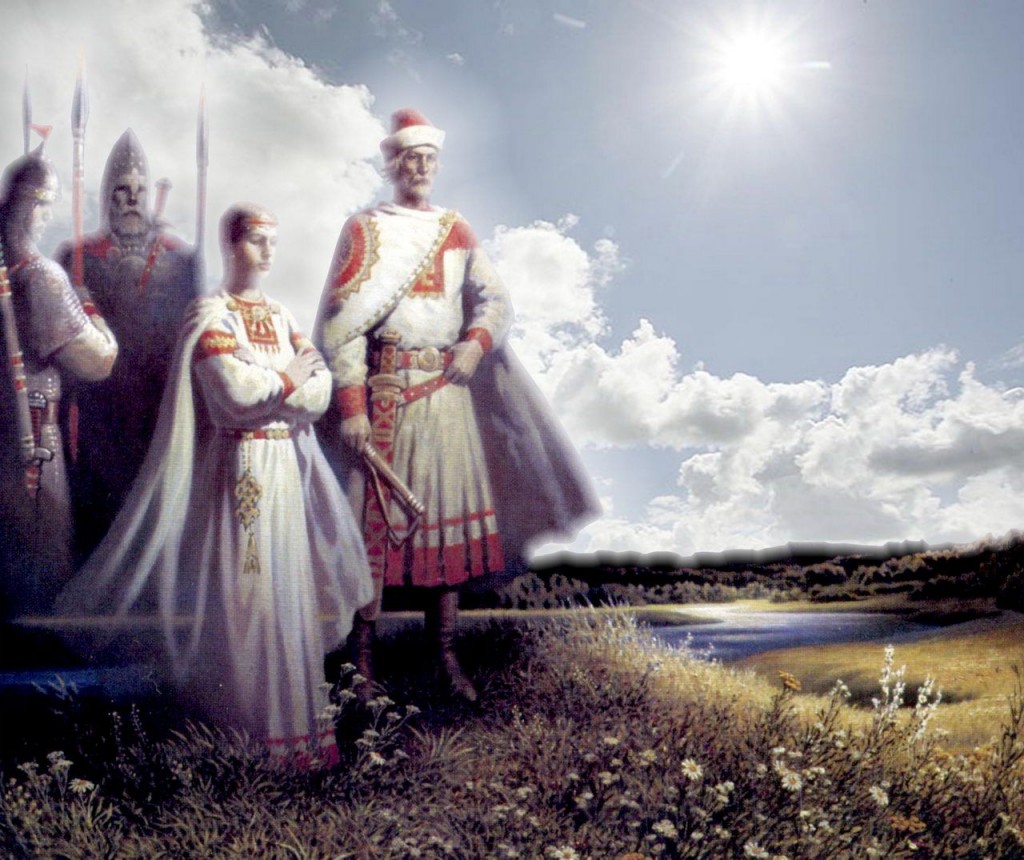 Наша сила — это сила рода, сила накопленных нашими предками знаний.
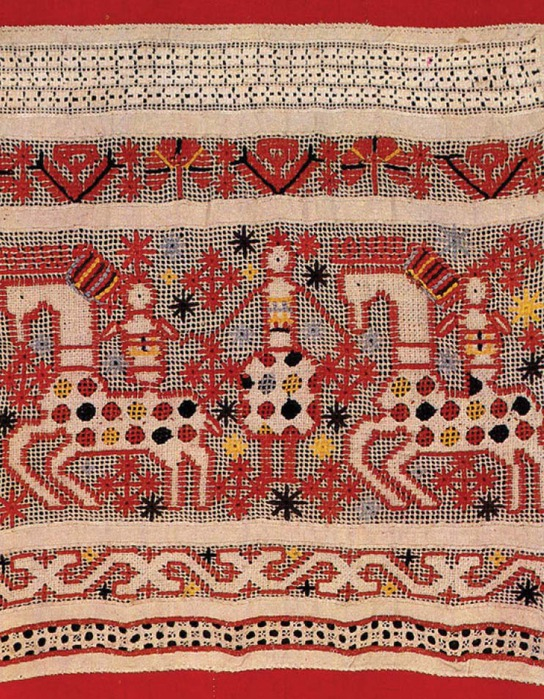 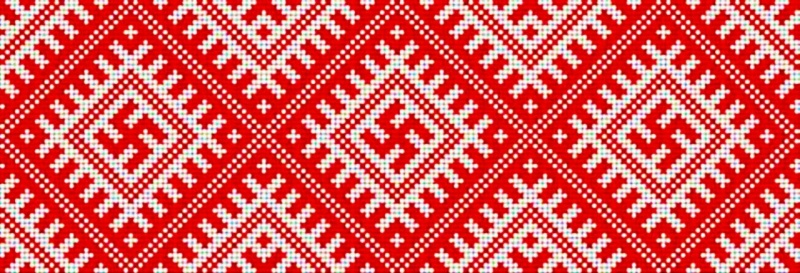 Вышивка крестом имела тайный смысл — защищать человека от всяких напастей.
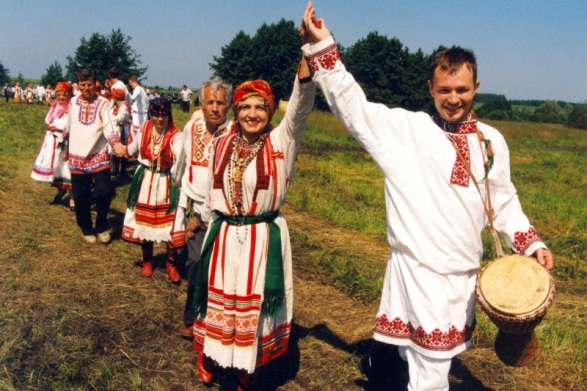 Вся славянская одежда обязательно покрывалась магическим охранительным узором.
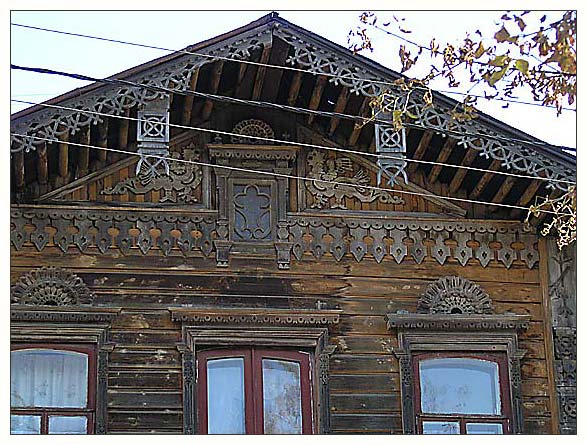 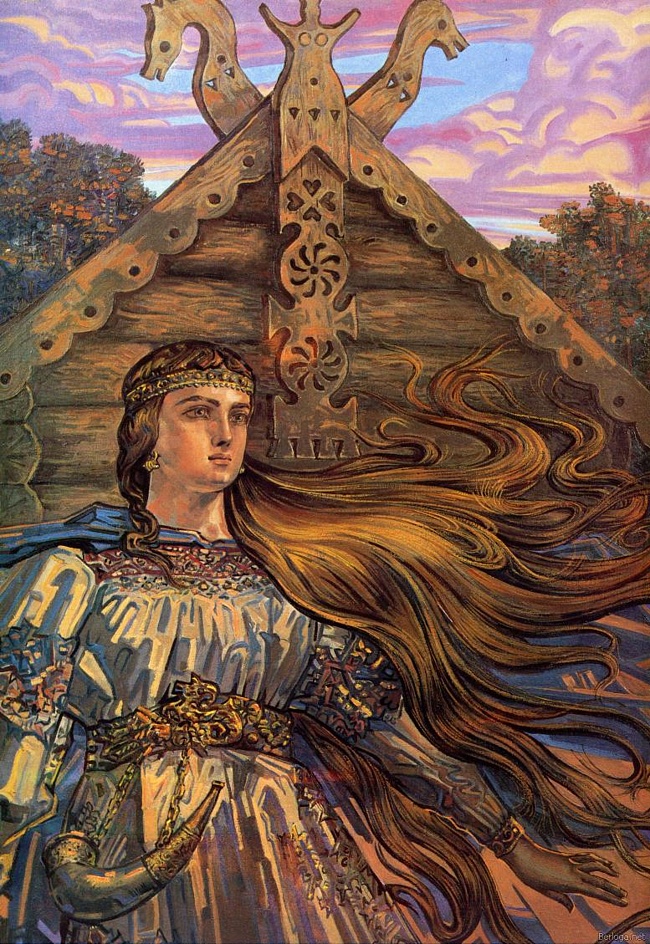 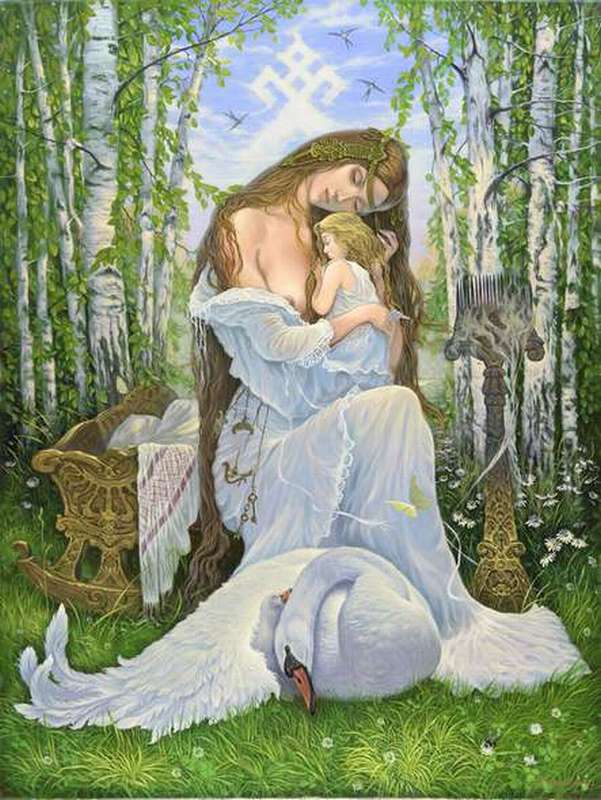 Подвески
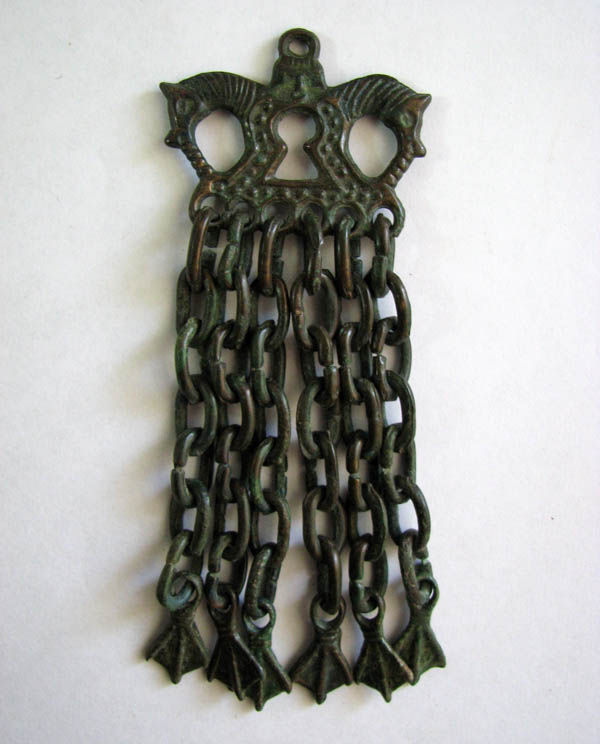 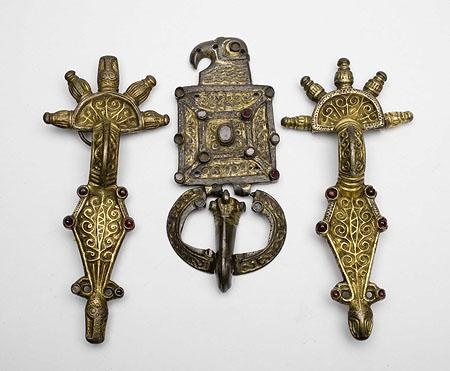 Позванивая при ходьбе, подвески отгоняли все злые силы.
Берегини
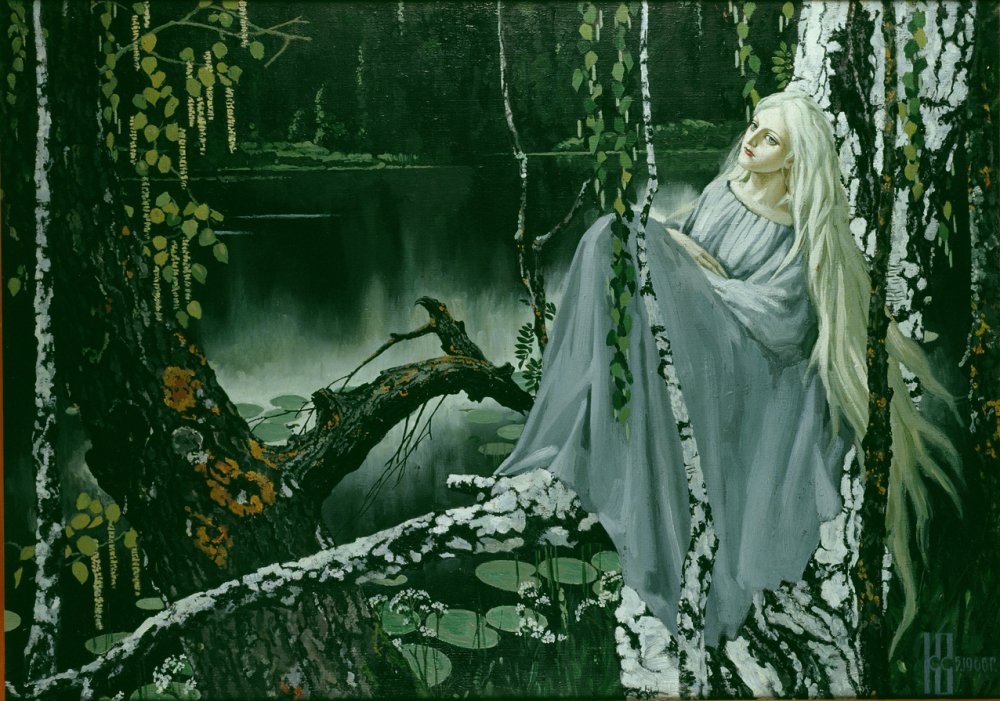 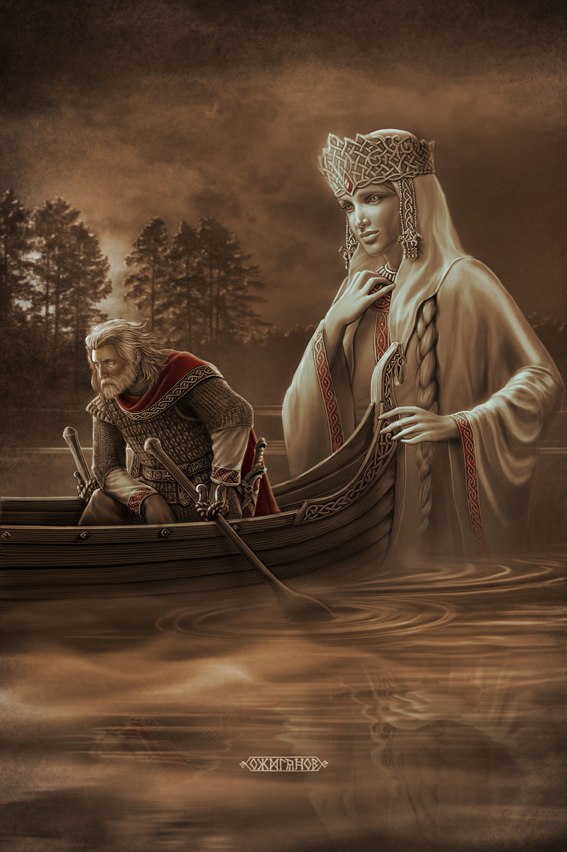 Девы-хранительницы, оберегающие путников на воде.
Красный цвет символически защищал от темных сил.
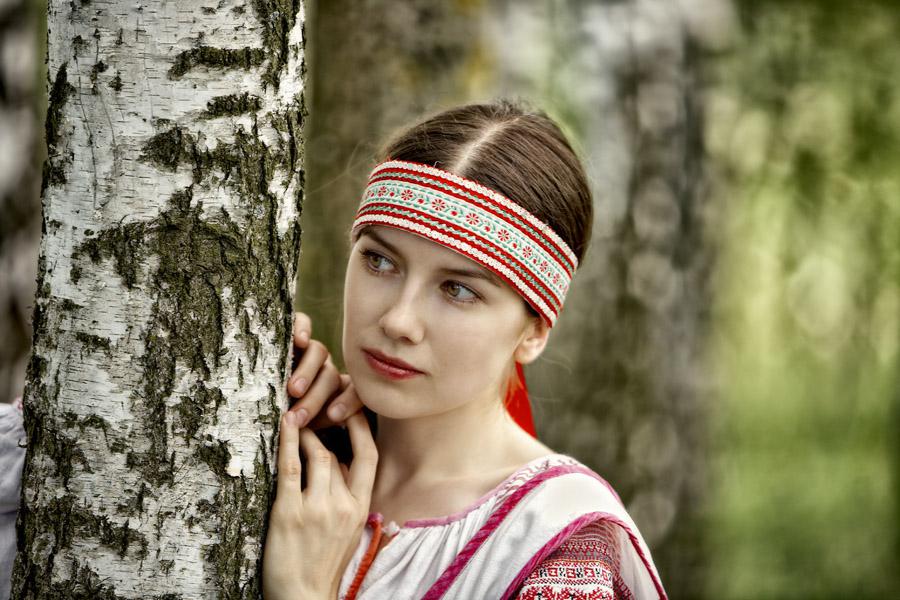 Кика рогатая
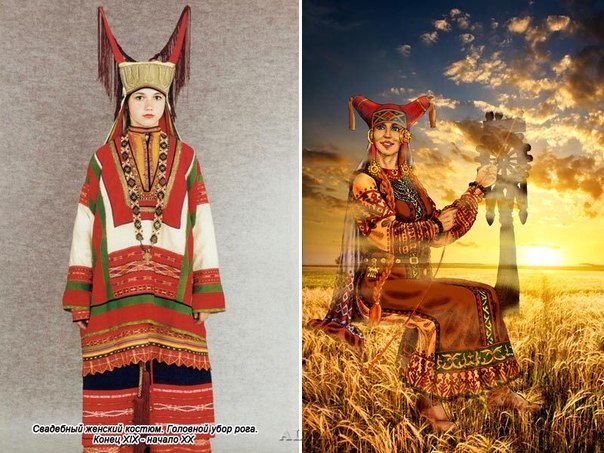 Головной убор замужней женщины.
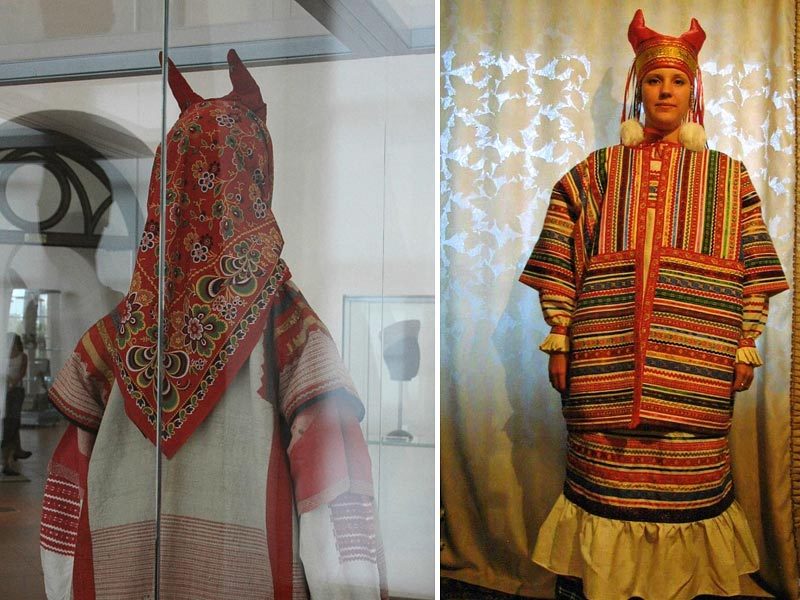 Кокошник
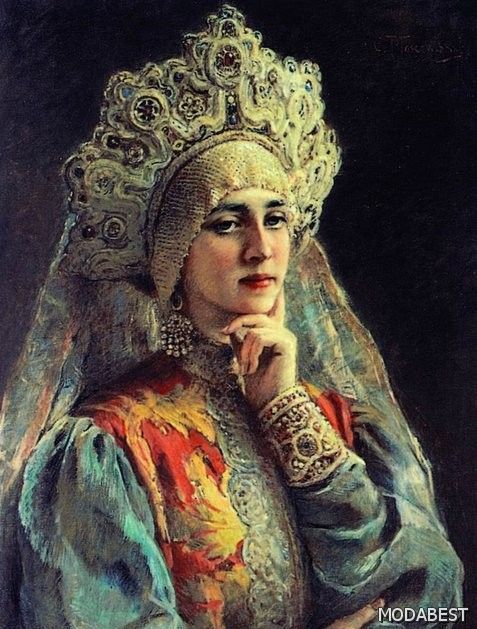 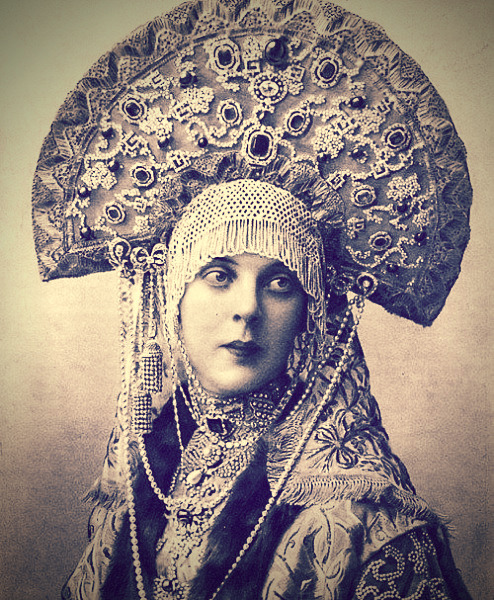 Лента-очелье
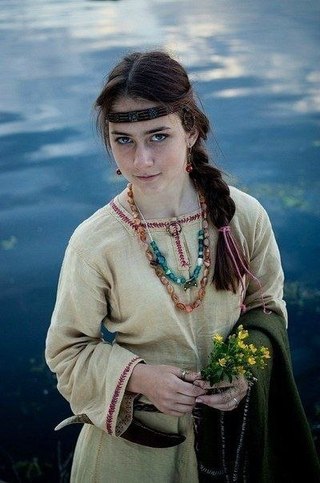 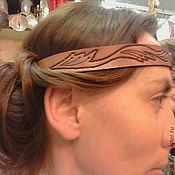 Очелье – буквально
 «окружающее чело (лоб)».
Гребень
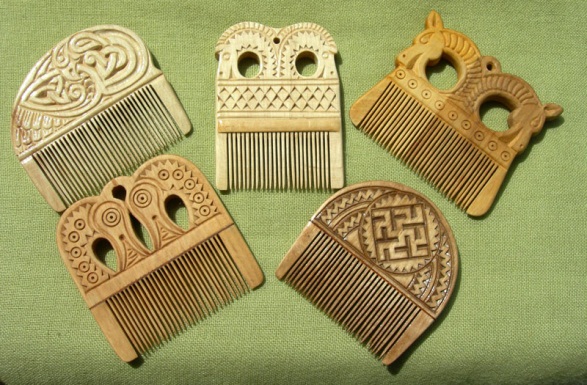 Гребни использовали и для домашних магических обрядов.
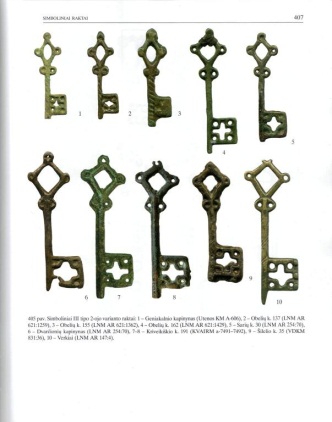 Ключ
Он мог служить настоящим ключом, отпираю-щим сокровища невесты.
Подвеска-нож
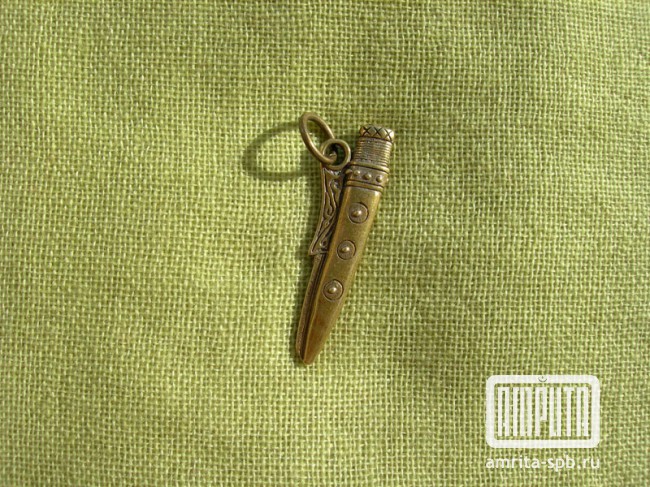 Ступа и пестик
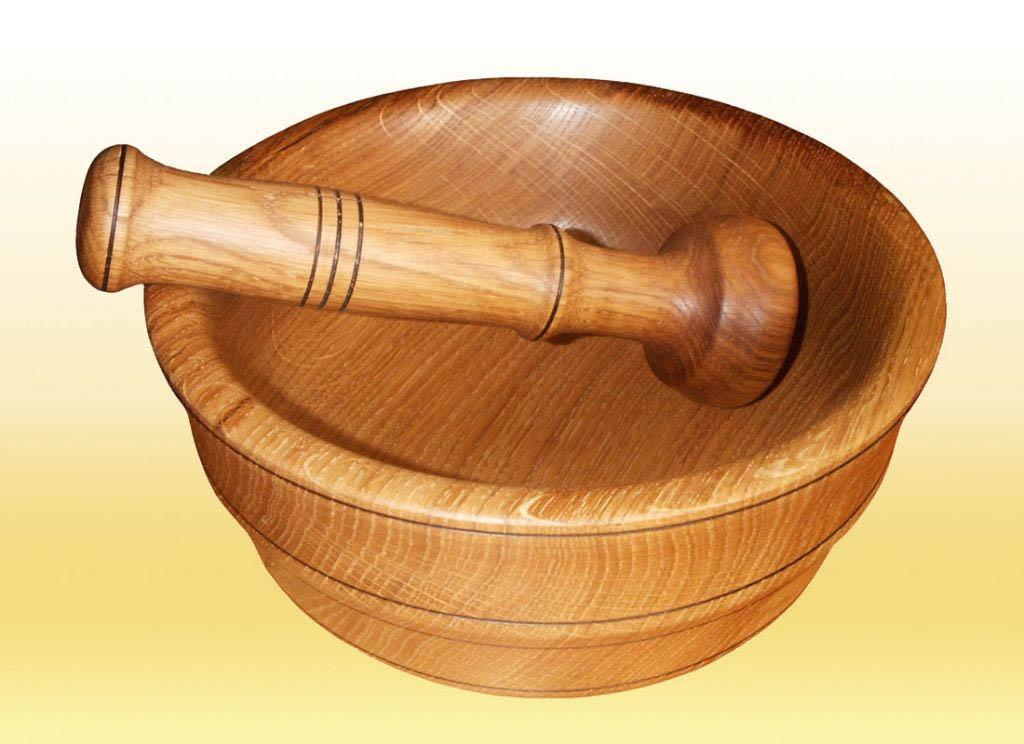 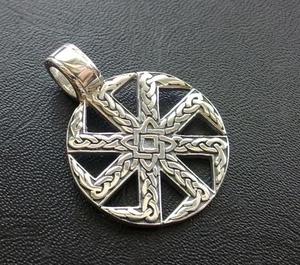 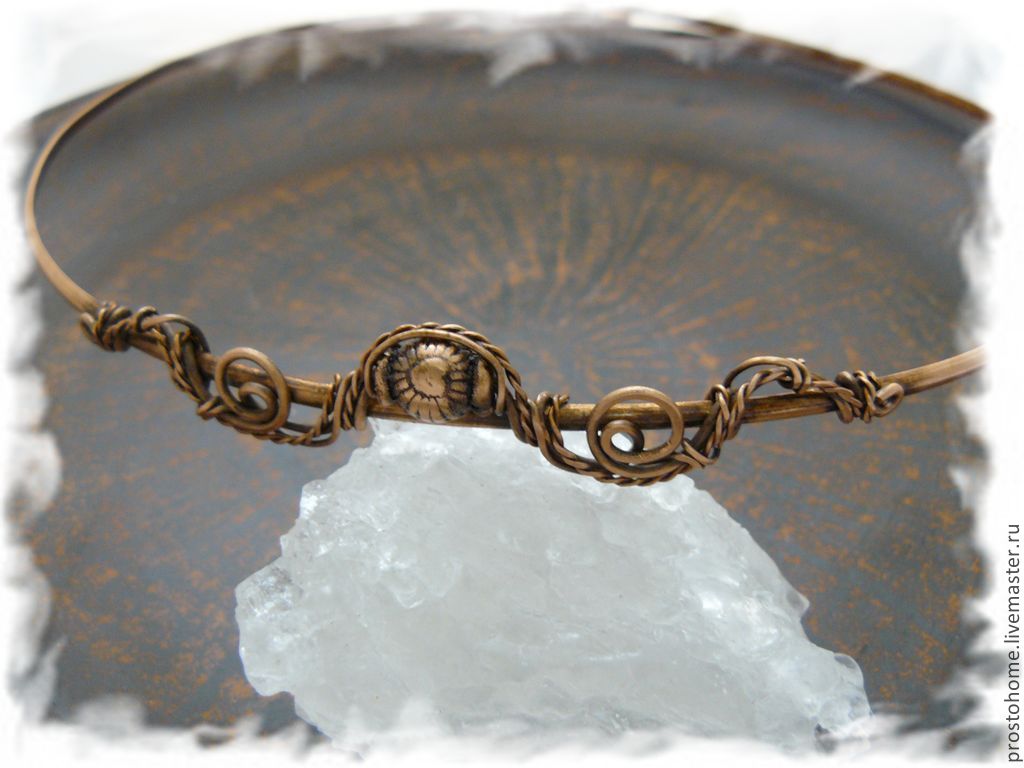 Височные кольца - колты
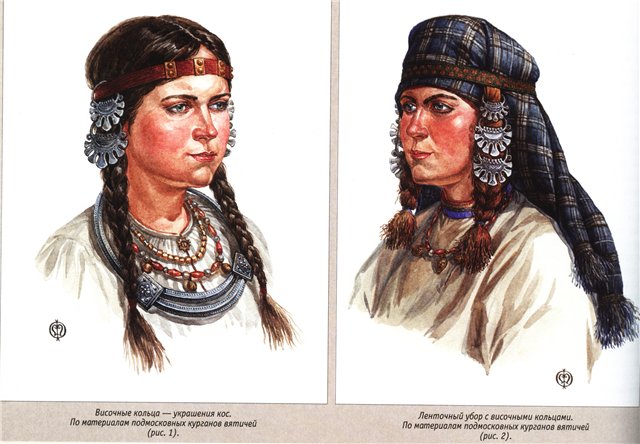 Лунницы
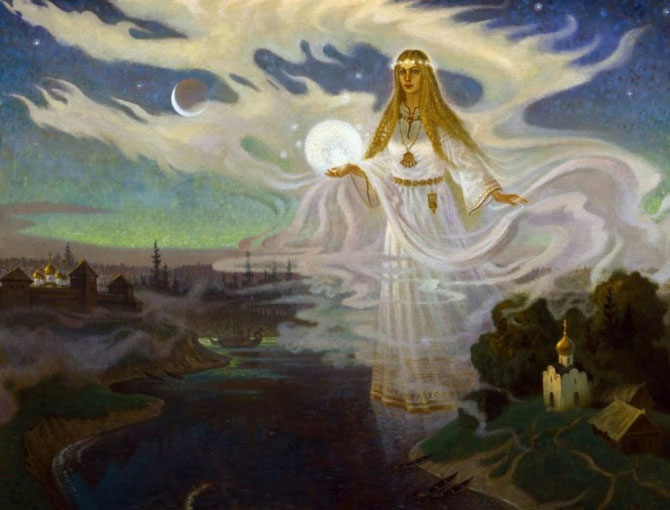 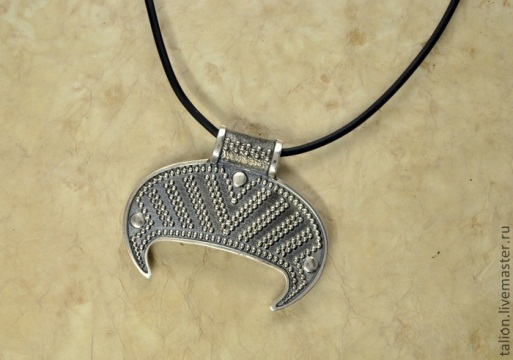 Лунницы должны были защищать женщин от злых ночных духов и навьей силы по ночам.
Монисто
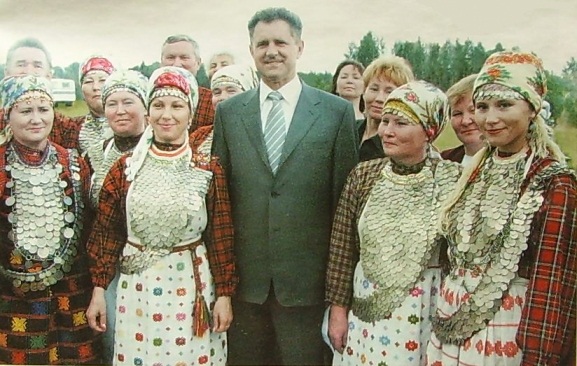 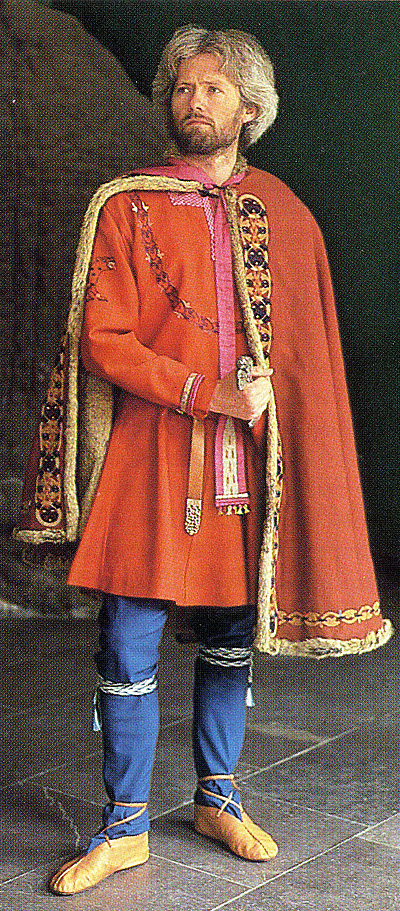 Мужские обереги
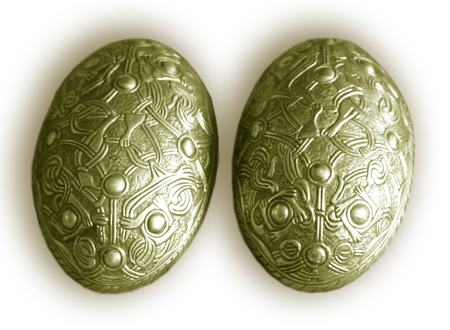 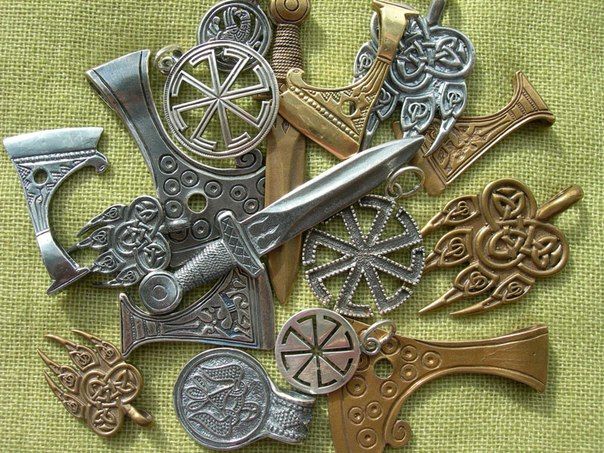 Фибулы - застежки плащей, богато снабженные символами защиты.
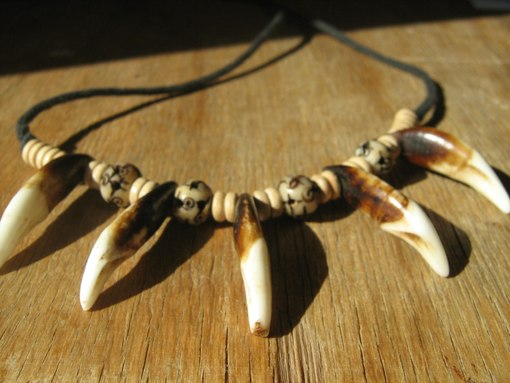 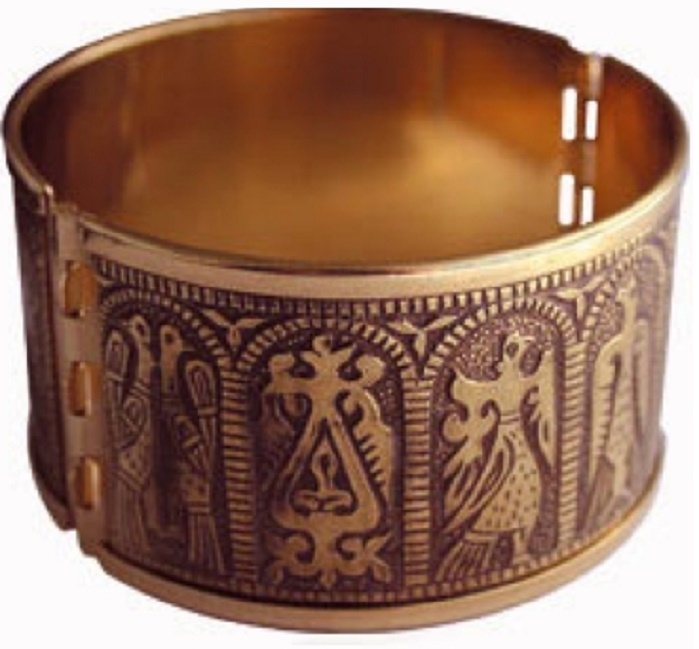 Браслеты
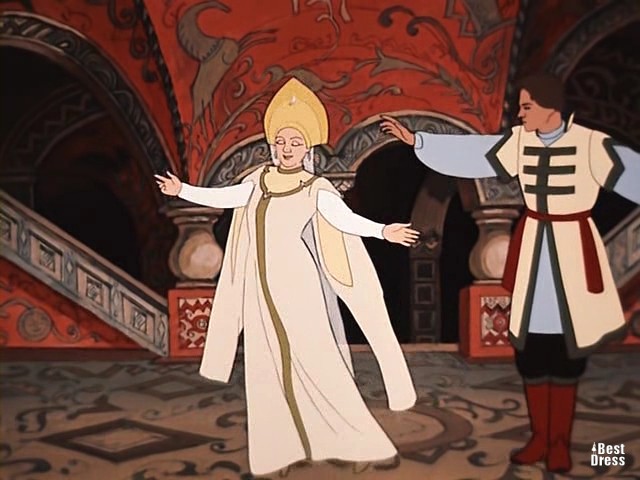 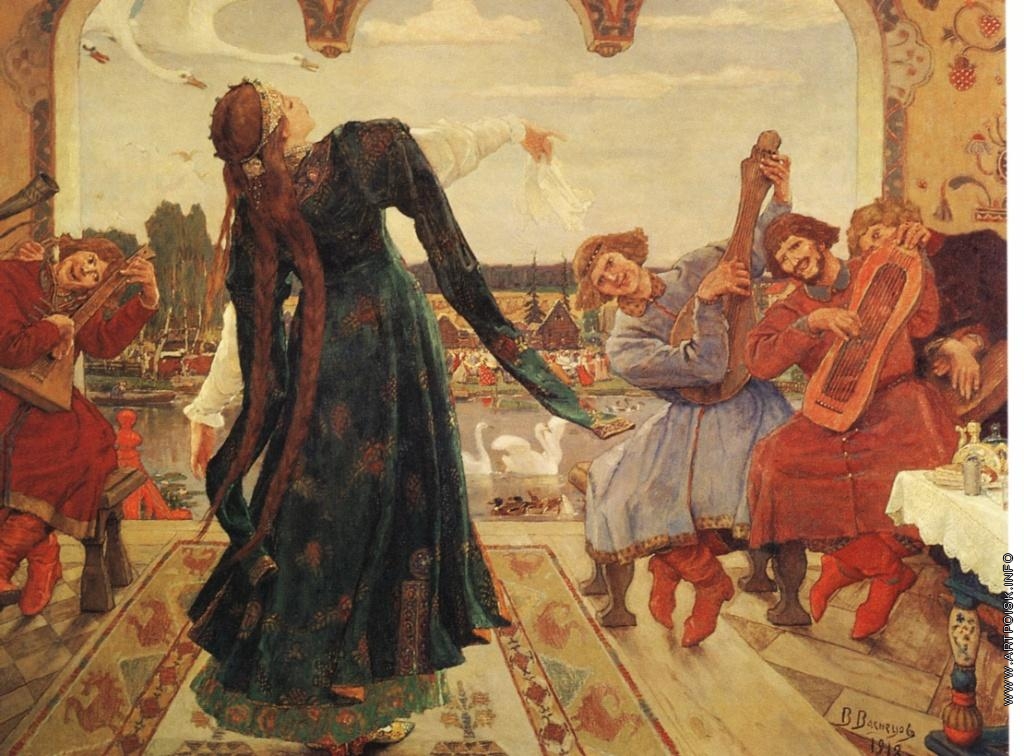 Перстни
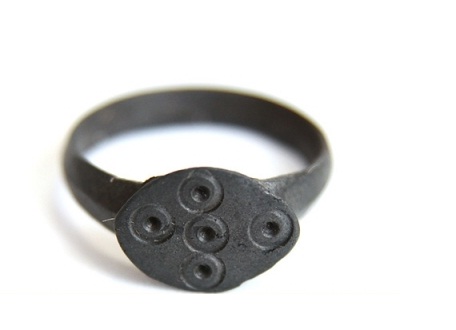 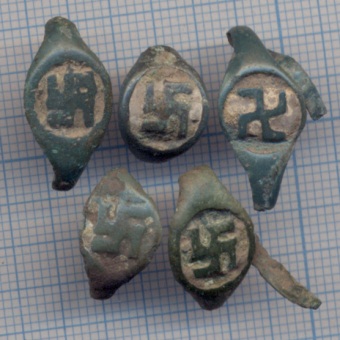 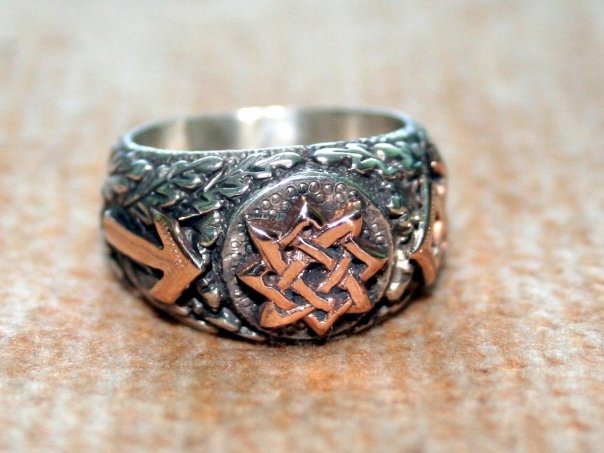 Современные обереги
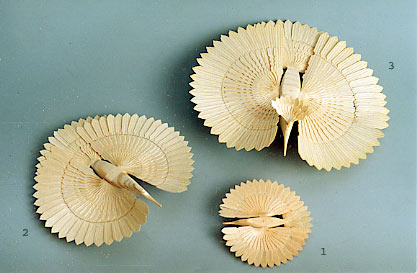 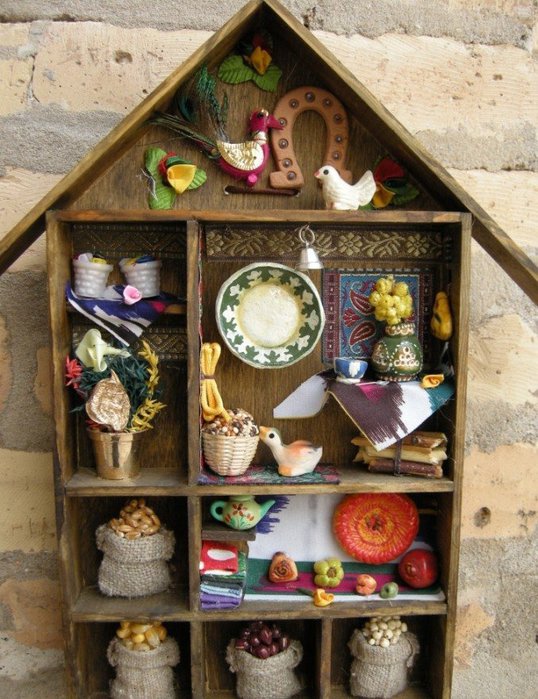 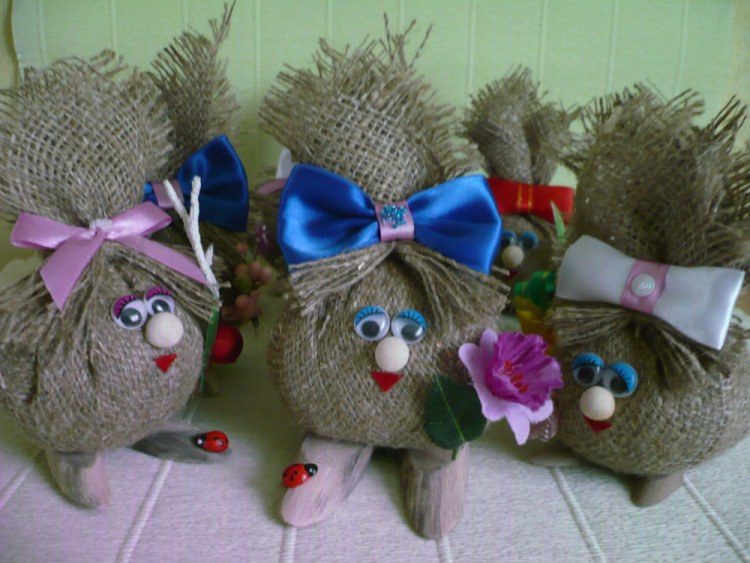 «Ненужные» предметы.
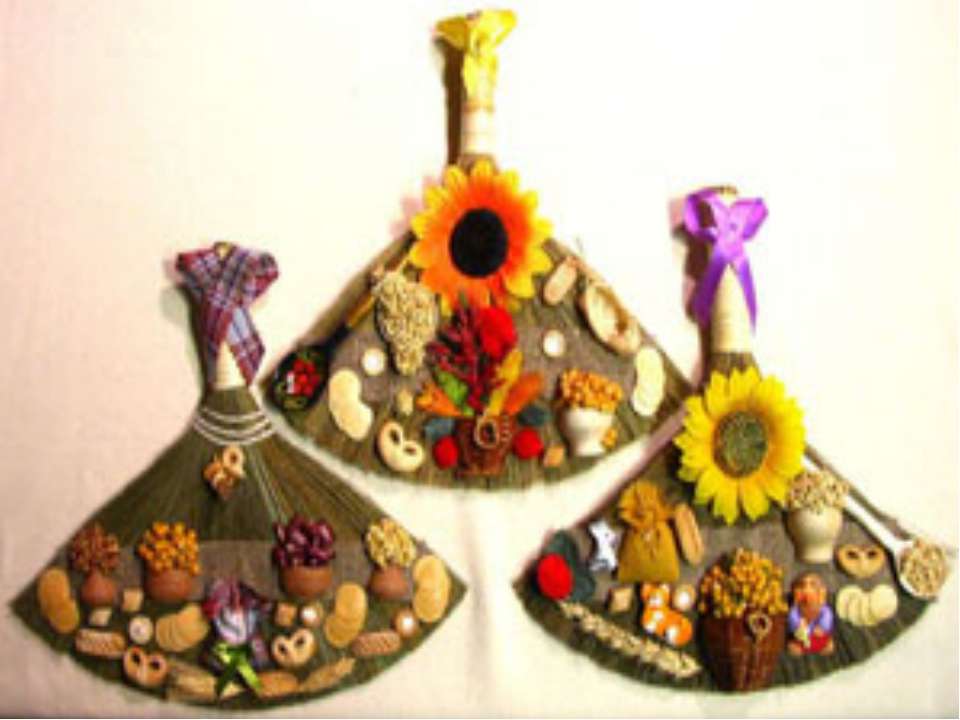 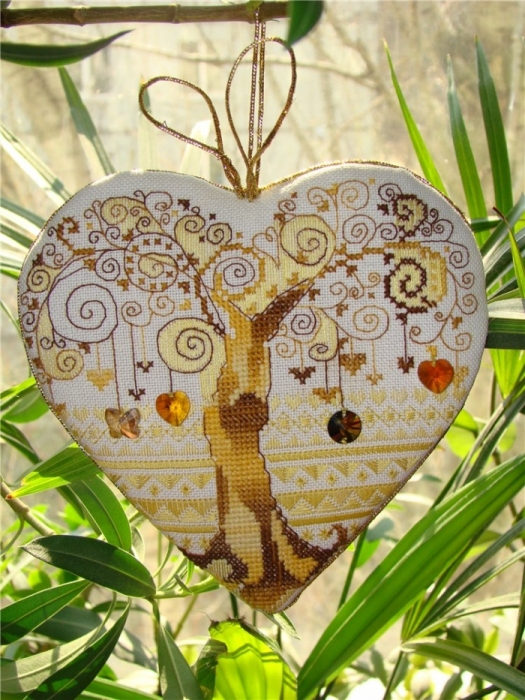 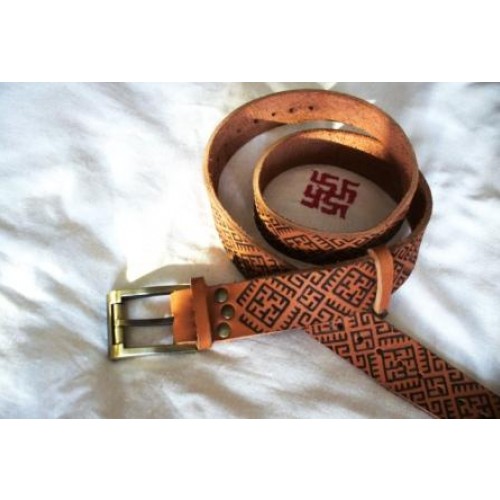 Обережная символика
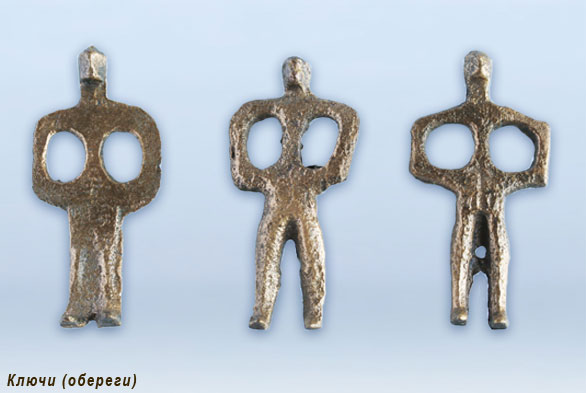 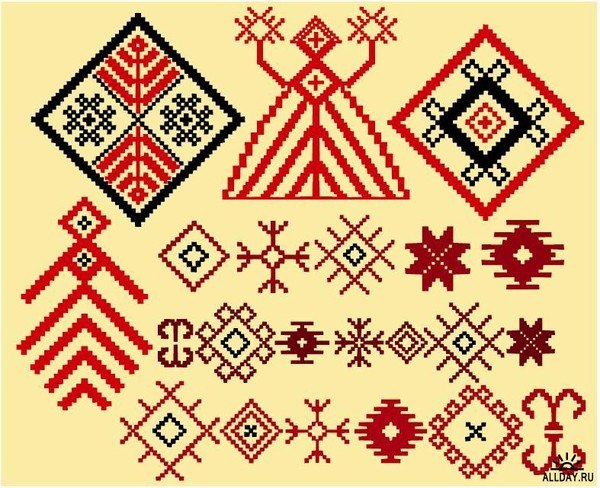 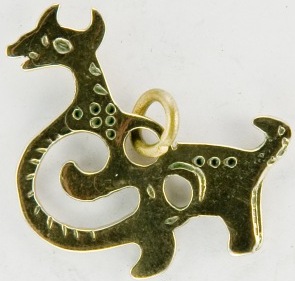 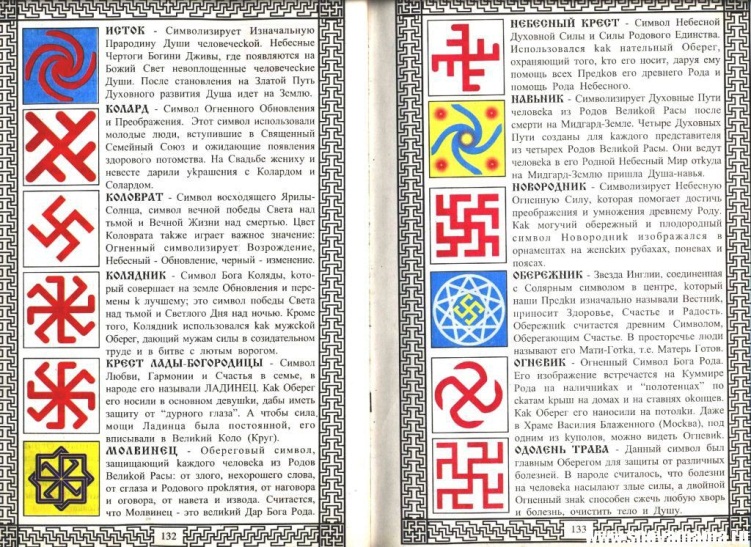 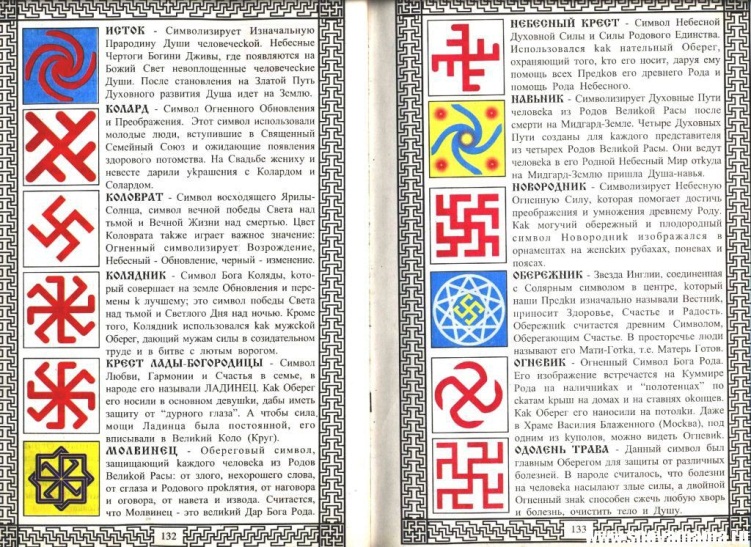